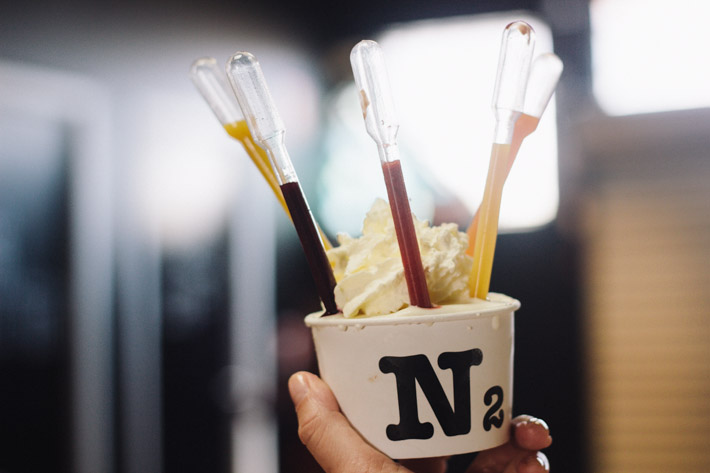 Η Χημεια και η Τεχνολογια του Παγωτου
Ταπείνωση Σημείου Πήξεως
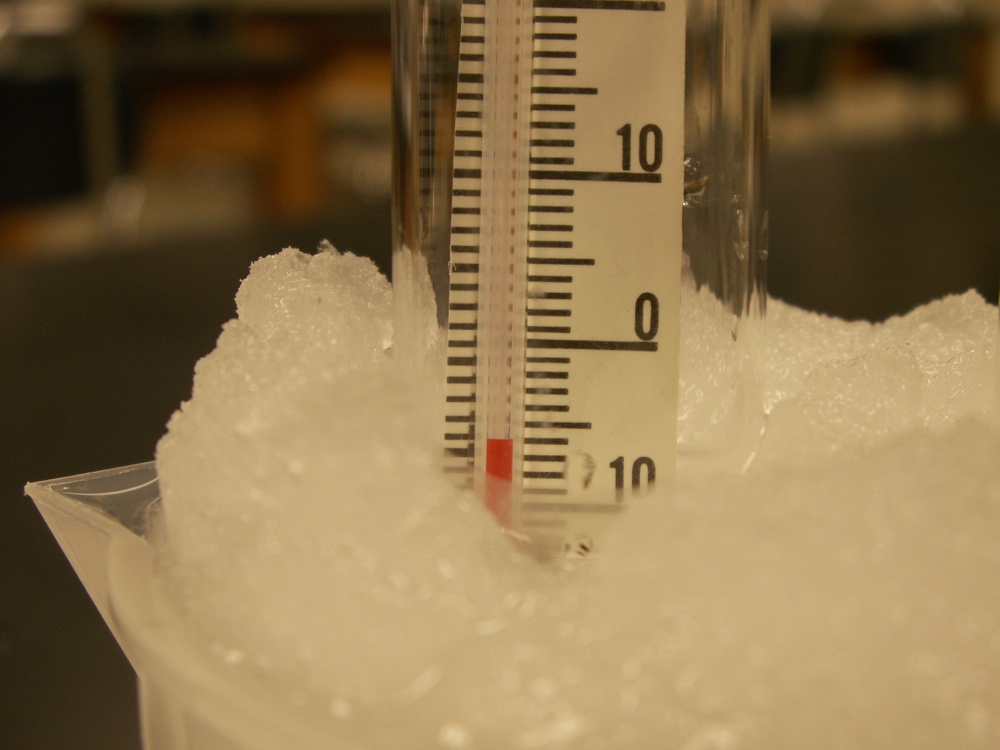 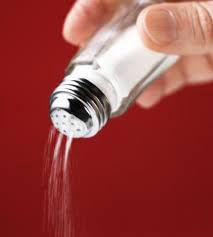 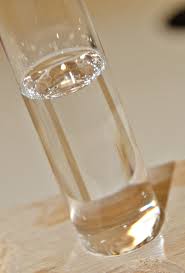 Η ιστορία του παγωτού
Πρώτο “παγωτό”
Χιόνι, μέλι, φρούτα
Μεταφορά στην Ιταλία
Βάθος Ανατολής:
Πρώτο Σερμπέτι (Sherbet)
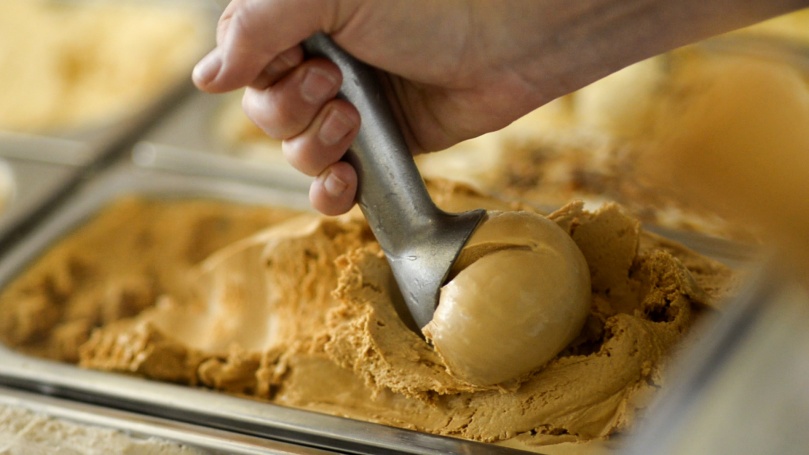 Εξέλιξη στην σημερινή μορφή του
Δομή παγωτού - Φάσεις
Στερεά Φάση: (1)
Κρύσταλλοι πάγου

Αέρια Φάση: (2)
Φυσαλίδες αέρα

Υγρή Φάσης: (3)
Γαλάκτωμα διαλυμένων σακχάρων και υπολοίπων συστατικών
1
2
3
Στόχος: Ομοιόμορφη Κατανομή Φάσεων
Δομή παγωτού – Υγρή Φάση
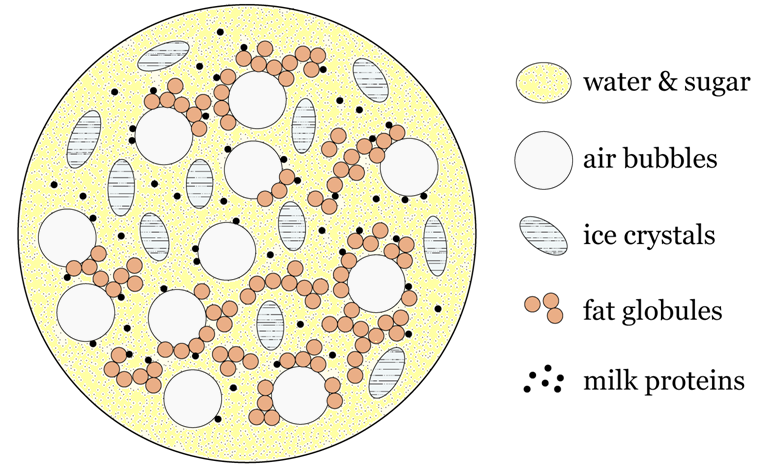 Νερό και σάκχαρα
Φυσαλίδες αέρα
Κρύσταλλοι πάγου
Σφαιρίδια λίπους
Πρωτεΐνες γαλακτος
Σύσταση παγωτού
Βασικά συστατικά
Νερό
Σάκχαρα
Αέρας
Πρωτεΐνες
Λιπαρά
Πρόσθετα
Λειτουργία κάθε συστατικού
Νερό (58-68%)
πάγος, σώμα







Πηγές:
γάλα
κρέμα γάλακτος
κρόκος αυγού
πουρέδες φρούτων
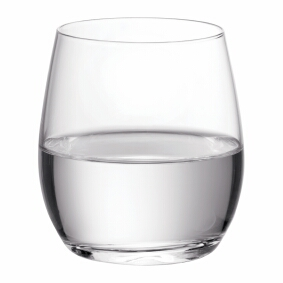 Λειτουργία κάθε συστατικού
Σάκχαρα (14-21%)
υφή, γεύση
ταπείνωση Σ.Τ.
αύξηση ιξώδους





Πηγές:
ζάχαρη
γλυκόζη (δεξτρόζη)
ιμβερτοζάχαρο
Πουρέδες φρούτων
Γλυκαντικά
Κάποια σάκχαρα δίνουν πιο μαλακό παγωτό!..
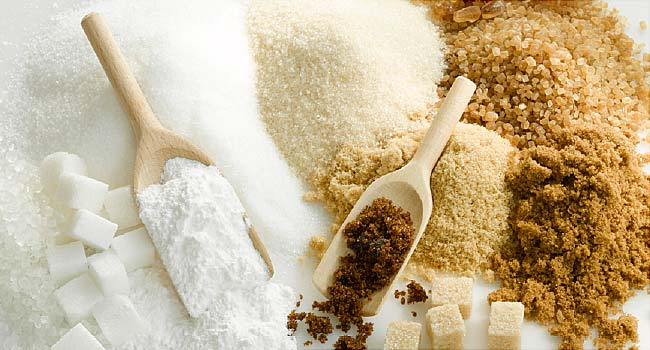 Λειτουργία κάθε συστατικού
Λιπαρά (6-13%)
υφή, γεύση
σταθεροποίηση αέρα





Πηγές:
γάλα
κρέμα γάλακτος
κρόκος αυγού
φυτικά έλαια
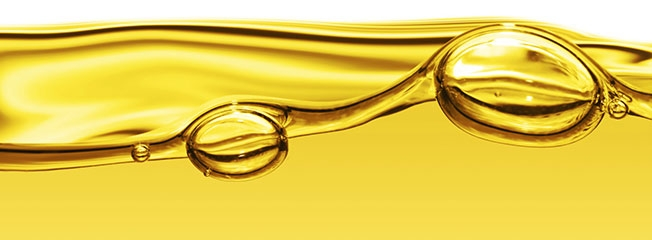 Λειτουργία κάθε συστατικού
Νερό
Λιπαρά οξέα
Υψηλή πίεση
Λιπαρά οξέα
Σταθεροποίηση από πρωτεΐνες
Λειτουργία κάθε συστατικού
Λιπαρά σταγονίδια σε υδατικό διάλυμα:
Λιπαρά σταγονίδια με πρωτεϊνική μεμβράνη σε υδατικό διάλυμα:
Λειτουργία κάθε συστατικού
Πρωτεΐνες (6-13%)
γεύση
σταθεροποίηση λιπαρών
σταθεροποίηση αέρα
δέσμευση νερού


Πηγές:
γάλα
κρέμα γάλακτος
κρόκος αυγού
γάλα σε σκόνη
Δομή παγωτού – Υγρή Φάση
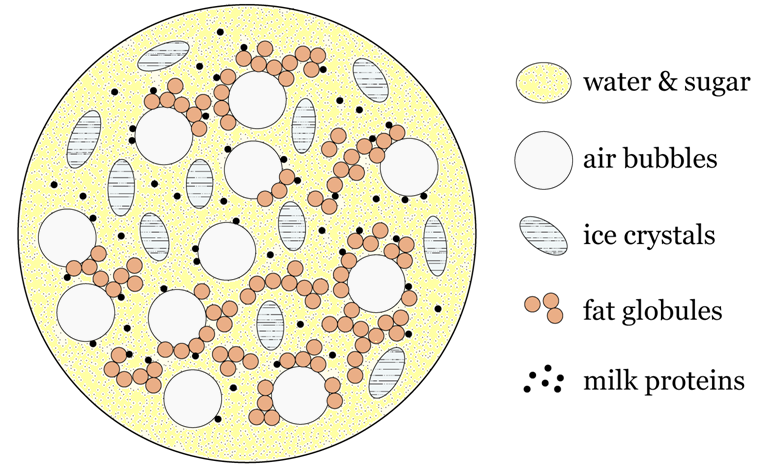 Νερό και σάκχαρα
Φυσαλίδες αέρα
Κρύσταλλοι πάγου
Σφαιρίδια λίπους
Πρωτεΐνες γαλακτος
Λειτουργία κάθε συστατικού
Γαλακτοματοποιητές (0,2-0,35%)
ομογενοποίηση
σταθερότητα γαλακτώματος 




Πηγές:
κρόκος αυγού 
μονο- και δι- γλυκερίδια
πολυσορβικό 80
Λειτουργία κάθε συστατικού
Σταθεροποιητές (0,2-0,35%)
αύξηση ιξώδους
σταθερότητα
δέσμευση νερού





Πηγές:
φυτικά προϊόντα
ζωικοί ιστοί
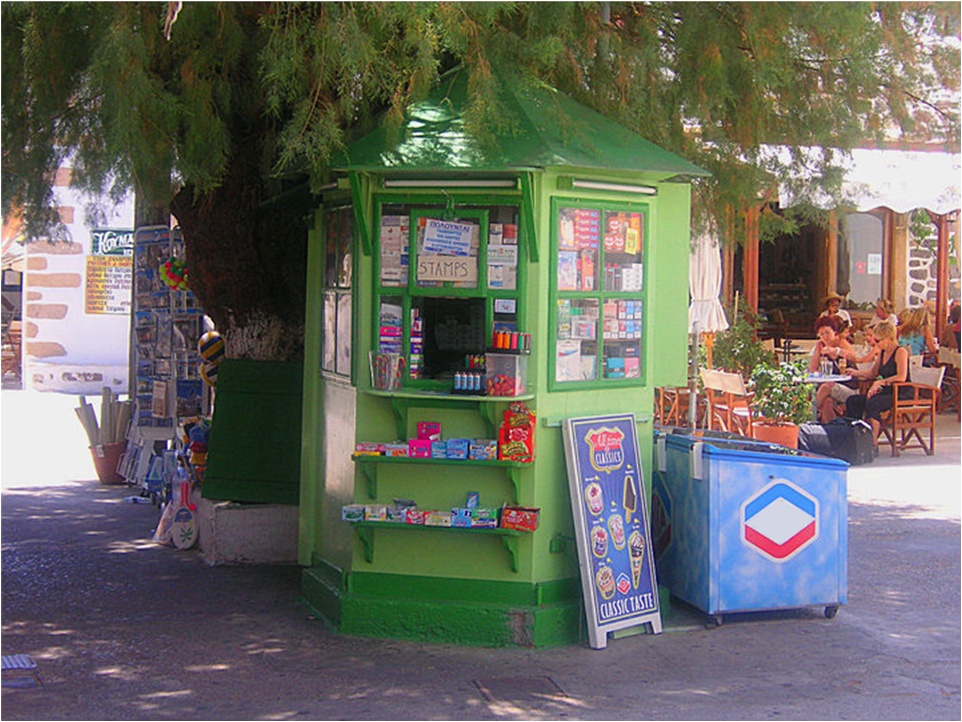 Λειτουργία κάθε συστατικού
Γευστικά πρόσθετα
γεύση, άρωμα







Πηγές:
φυσικά προϊόντα
βιομηχανία
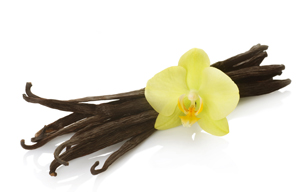 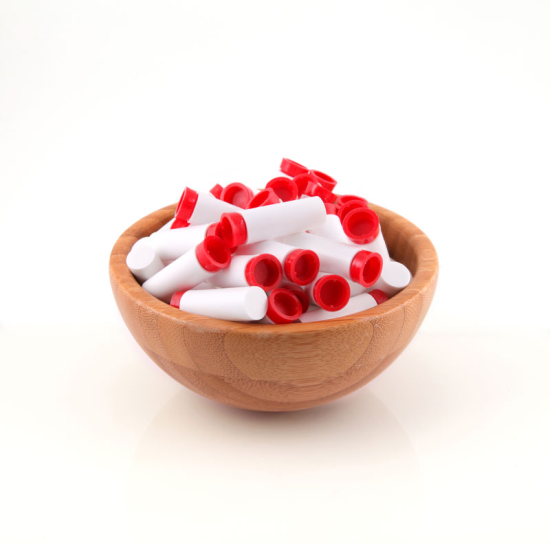 Παρασκευή παγωτού
Στάδια παρασκευής παγωτού
Παστερίωση
Ομογενοποίηση
Πάγωμα με ανάδευση
Ωρίμανση
Κατάψυξη
Παρασκευή παγωτού
Παστερίωση
65οC        30min
75-85οC        10-15s
Αποτελέσματα:
Μετουσίωση πρωτεϊνών
Λιώσιμο λιπαρών
Θάνατος μικροβίων και           βακτηρίων
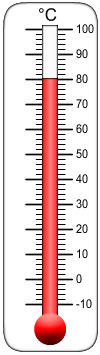 Παρασκευή παγωτού
Ομογενοποίηση
Υψηλή πίεση
Έντονη ανάδευση
Αποτελέσματα:
Καλύτερη “διάλυση” των λιπαρών

Ακολουθεί γρήγορη ψύξη στους 4οC.
Παρασκευή παγωτού
Ωρίμανση
2-4οC       4-12h
Αποτελέσματα:
Κρυστάλλωση και σταθεροποίηση λιπαρών
Δέσμευση νερού
Ενίσχυση γεύσης
Παρασκευή παγωτού
Πάγωμα με ανάδευση
Ανάδευση σε ψυχρό περιβάλλον μέχρι να φτάσει στους -10οC περίπου

Τρόποι παγώματος με ανάδευση:
Πάγος και Αλάτι
Παγωτομηχανή
Υγρό Άζωτο
Πάγωμα με πάγο και αλάτι
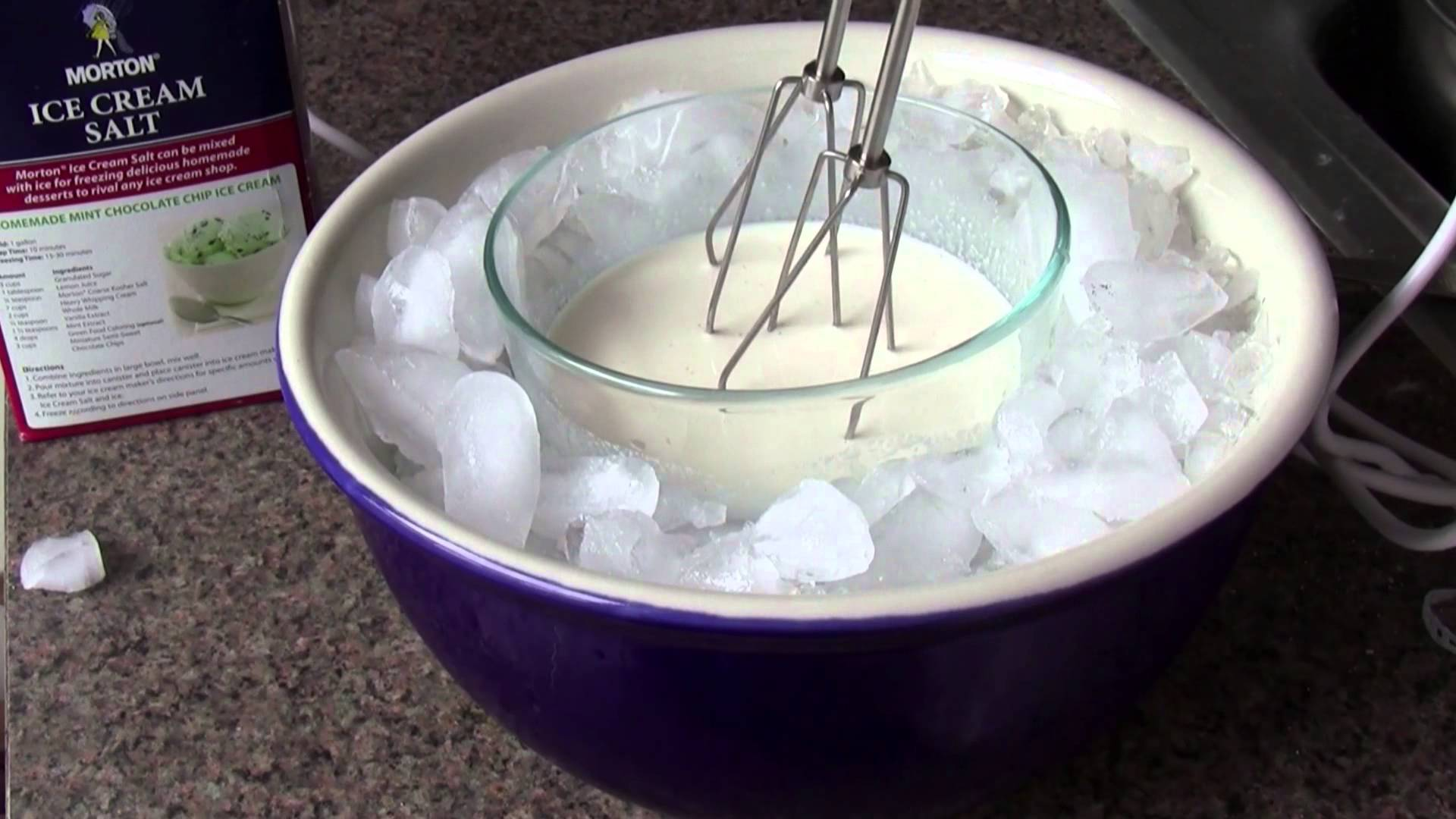 Πάγωμα με υγρό άζωτο
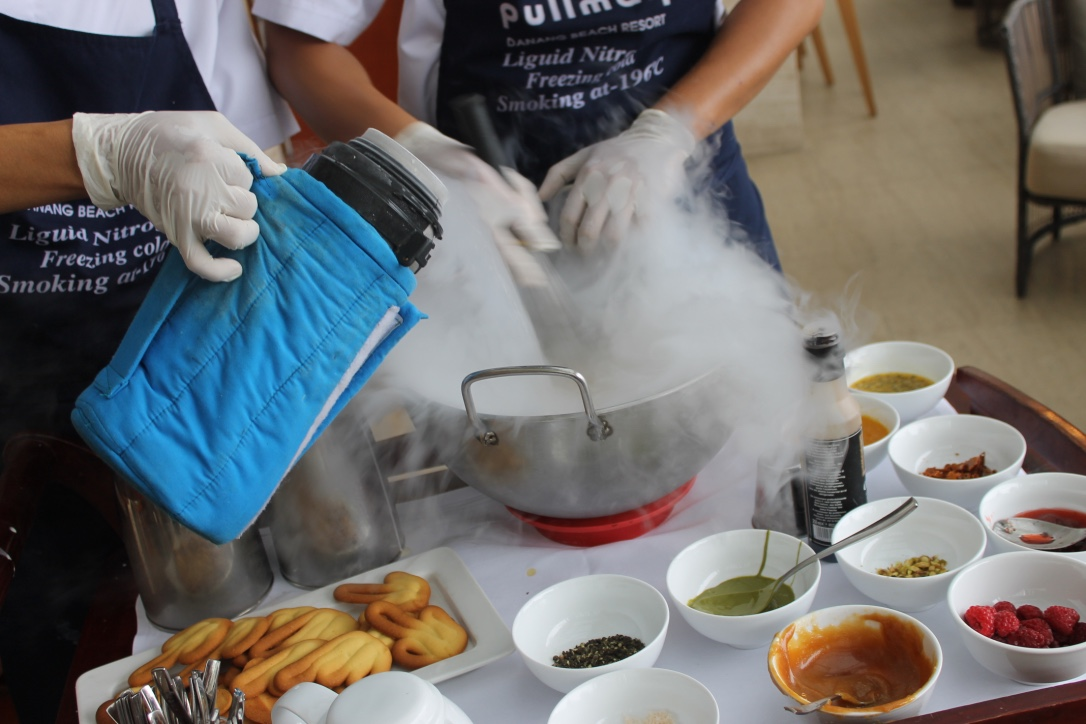 Παρασκευή παγωτού
Αποτελέσματα:
Προσθήκη αέρα
Μικρότεροι 
κρύσταλλοι πάγου
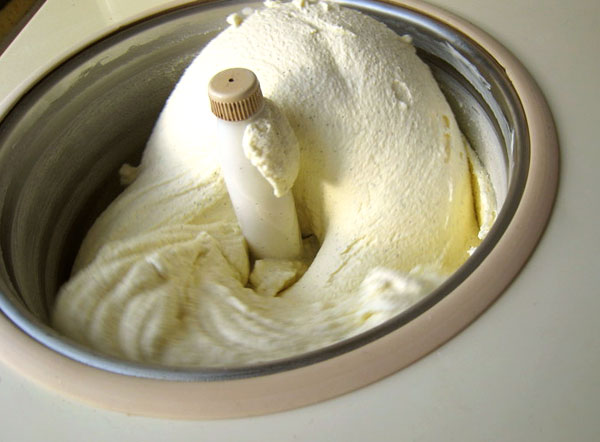 Γρήγορη ψύξη                Μικροί κρύσταλλοι πάγου
Παρασκευή παγωτού
Κατάψυξη
Αναμονή στην κατάψυξη μέχρι να φτάσει στους -18οC περίπου
Αποτελέσματα:
Σκλήρυνση
Σταθεροποίηση
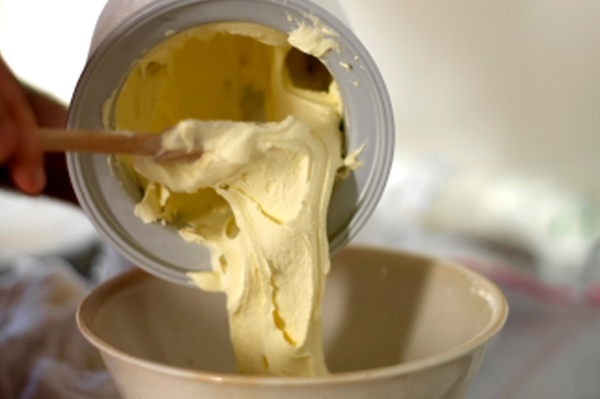 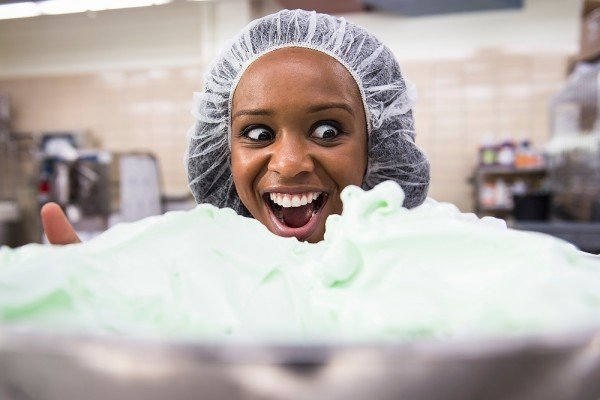 Και το παγωτό είναι έτοιμο!!!
Ήρθε η ώρα της δοκιμής!
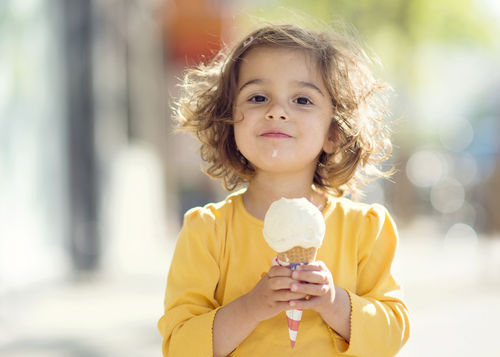 Σας ευχαριστώ για το χρόνο σας!..